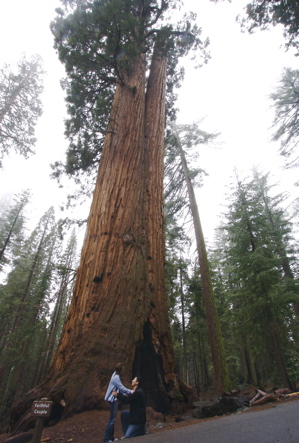 Having A ONENESS Marriage
- Proverbs 24:3,4  -
God’s Plan  -  Proverbs 24:3,4
People mock marriage like discipleship (Luke 14:27-30)
A Oneness Marriage is formed when a husband and wife continually weave intimacy, trust, and understanding into their relationship
Components of aONENESS Marriage
Knowledge  -   Being informed by God of His expectations of me in marriage  -  accountability
Components of aONENESS Marriage
Understanding   -  Clear realization and sight of marriage  -  Looking at marriage through God’s eyes
See the differences
Gives you insight to lead wisely (husband) or to follow carefully (wife)
Takes time
A matter of communication
Components of aONENESS Marriage
Wisdom   
James 1:5 “ask of God, who giveth to all”  
Taking God’s design and respond to circumstances the way He intended
Proverbs 1:2,7,10,15,33
James 3:13-16
Wisdom in marriage is having a teachable spirit
ONENESS Dependson Submission
“subjecting yourselves one to another in the fear of Christ”   (Ephesians 5:21)
Philippians 2:1-5
Romans 12:10 
Commitment even if the other is unlovable 
Sacrificial and surrendering
“What can I do for my wife/husband today?”
Oneness in Marriage is about… 	Dependence	Preference	Commitment	Embracing the 		difference
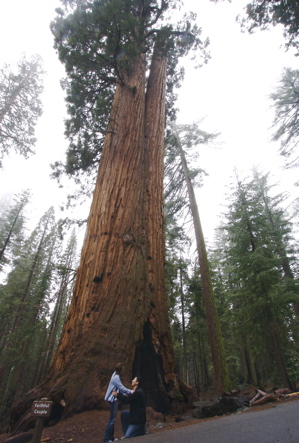 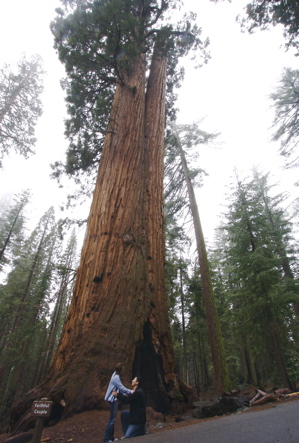 ONENESS in marriage is…Aquila and Priscilla(Acts 18:1-3; 18,26;Romans 16:3,4)
A ONENESS marriage is a reflection of God’s image
Marriage is about the glory of God